Making Carbs Count
Debbie Lucus, MS, RD, CDCES
Sutter Medical Foundation
Patient Education
lucusds@sutterhealth.org
What’s in Season?
Citrus:
Lemons, oranges, grapefruit
Cara Cara oranges
Blood oranges
Pomelos
Root Vegetables:
Beets, turnips, celery root
Rutabaga, parsnips
Veggies in Brassica family:
Cabbage, kale, collards, broccoli, cauliflower
Try different color cauliflower
Winter Squash:
Butternut Squash, acorn squash
Delicata, spaghetti, kabocha
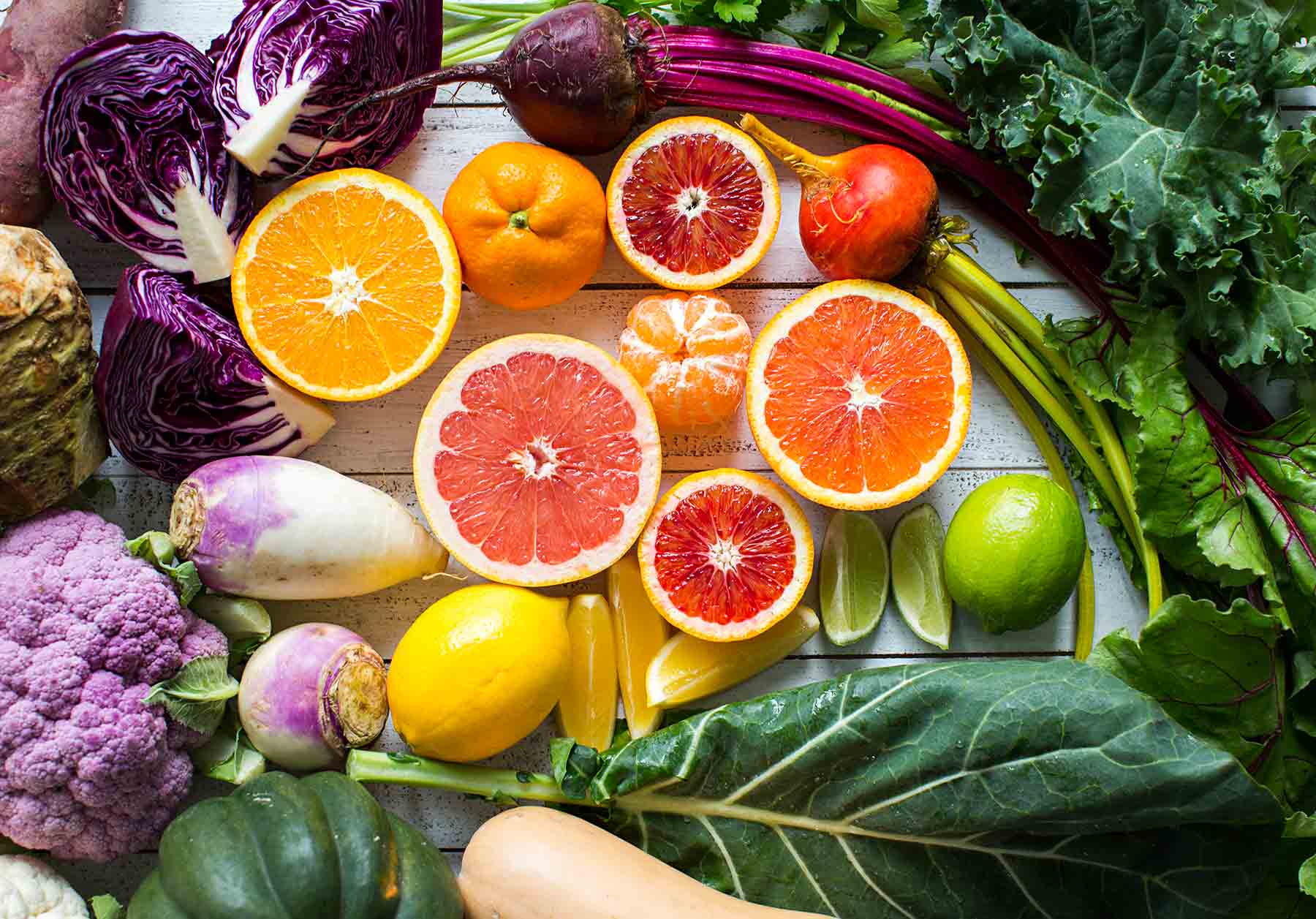 Carbohydrates
Carbohydrates = long strings of sugar
Turn into sugar in the bloodstream
Carbs with fiber turn into sugar slowly
4 calories in every gram of carb
4 calories/g in protein
9 calories/g in fat
Brain, heart, nervous system love carbs
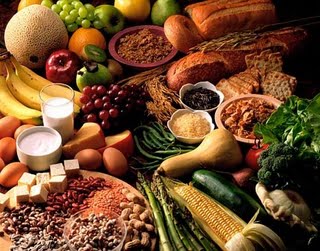 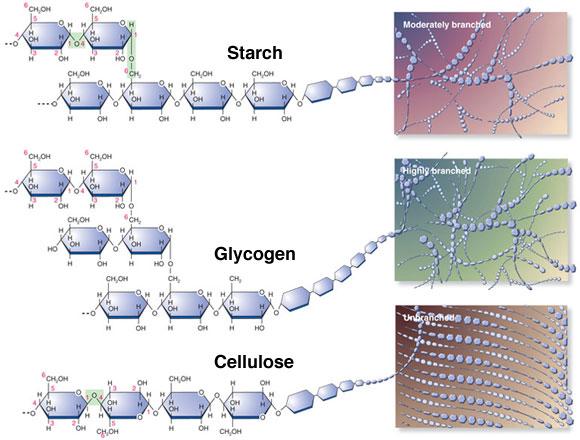 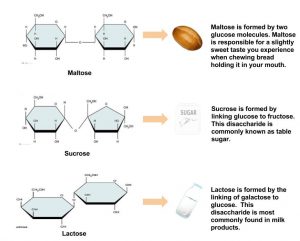 Which foods are carbs?
5
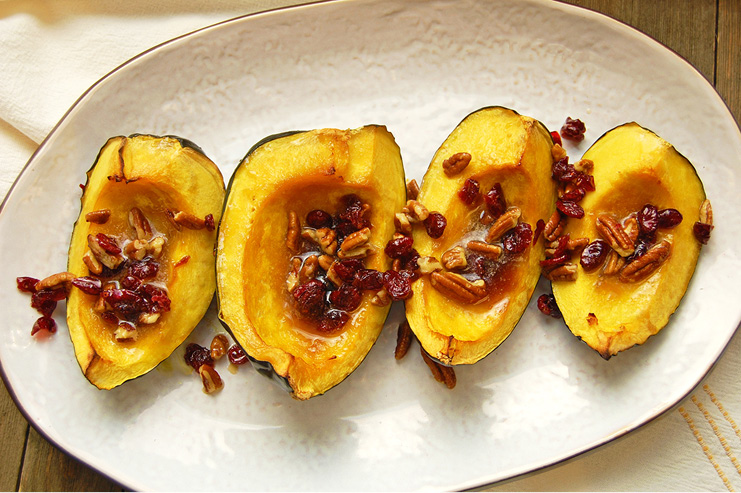 Healthy carbohydrates: 
Fruits & veggies
Starchy Vegetables
Corn, peas, potatoes
Sweet potatoes, yams, winter squash 
Whole grains 
Some low-fat proteins
Beans, lentils, non/low-fat dairy & dairy substitutes
Carb choices to limit:
Processed; white flour & products; sweets
Whole Grains
6
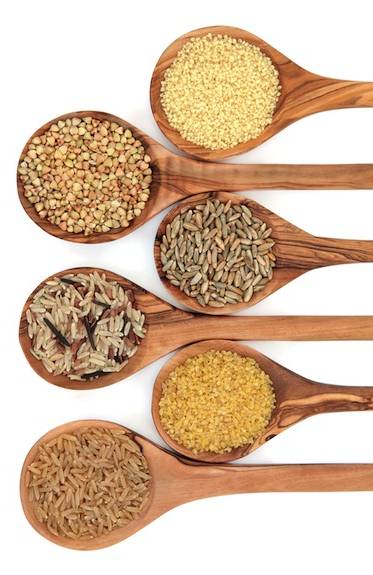 What is an Intact Whole Grain?
Hierarchy of whole grains:
Intact whole grain (i.e. oat groats, quinoa, barley)
Broken Whole grains (ie bulgur)
Rolled Whole Grains (oatmeal)
Shredded Whole Grains (shredded wheat)
Ground Whole grains (whole wheat flour)
Flaked Whole Grains (flaked cereals)
Puffed Whole Grains (puffed cereals)
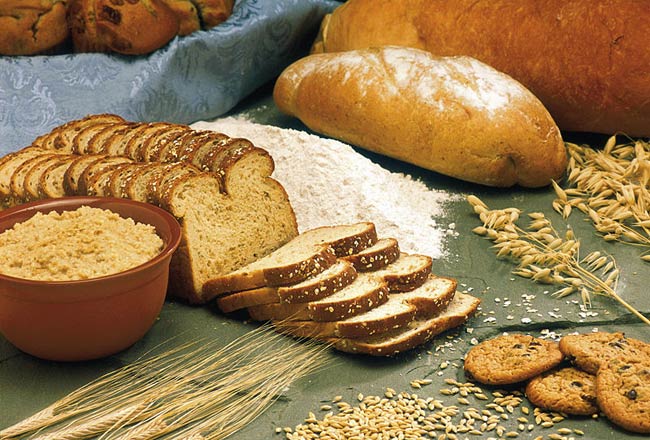 Try some new whole grains
8
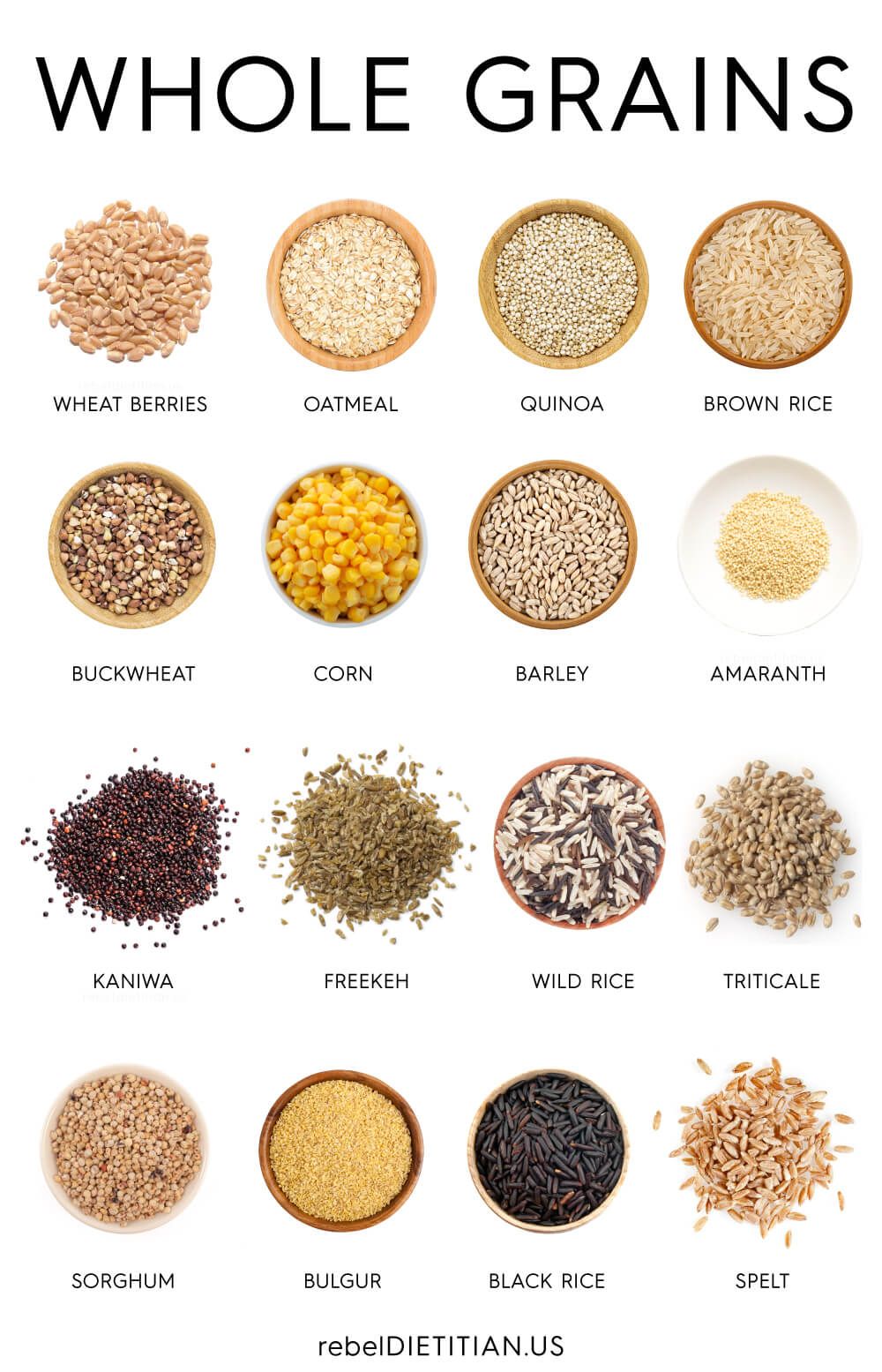 Bulgur
Farro
Millet
Quinoa
Buckwheat
Barley
Fiber is a Carb
Indigestible part of plants
Fruits & veggies
Beans, lentils, & peas
Nuts & seeds
Whole wheat bread/pasta
Wild/brown rice
Barley, bulgur, quinoa, Israeli couscous & farro
Bran, wheat, & oats
Two types of fiber: 
Insoluble
Soluble
[Speaker Notes: Monounsaturated fat, some protein.
Some nuts and seeds (flax, walnuts) are excellent sources of essential fatty acids, and some (sunflower seeds, almonds, hazelnuts) are good sources of vitamin E.
Note: a handful is small portion.]
Benefits of Fiber
Lowers cholesterol (soluble)
Reduces constipation, hemorrhoids (insoluble)
Increases feeling of fullness (helps with weight loss)
Slows blood sugar rise (helps with diabetes)
Lowers risk of some cancers
Colon (decreases transit time, breaks down to butyrate in colon – inhibits tumor growth)
Breast (binds to estrogen)
Prostate
Mouth, esophageal, throat
Soluble Fiber
Benefits
Dissolves into a gel-like substance in the intestines 
Blocks cholesterol from being absorbed from intestines into blood stream
Sources
Oats
Beans
Barley
Pears
Apples
Psyllium (Metamucil)
Insoluble Fiber
12
Benefits 
G.I. health
Travels through the digestive tract & creates bulk
Helps the colon function properly
Sources
Whole grains (wheat)
Fruit & Vegetables	
Beans, lentils, peas 
Nuts and seeds
Serving sizes = 15 grams carb
13
Starches/Grains:
1 slice bread
½ hamburger bun, hot dog bun, English muffin
1/3 cup cooked rice, pasta, quinoa, barley
½ cup cooked oats or other hot cereal
¾ cup (1 oz) of cold cereal
Fruit:
1 small piece fruit (= tennis ball)
¾-1 cup cut up fruit
½ cup juice
2 Tbsp dried fruit
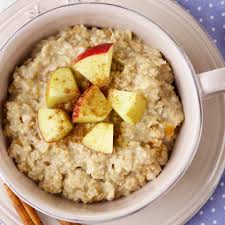 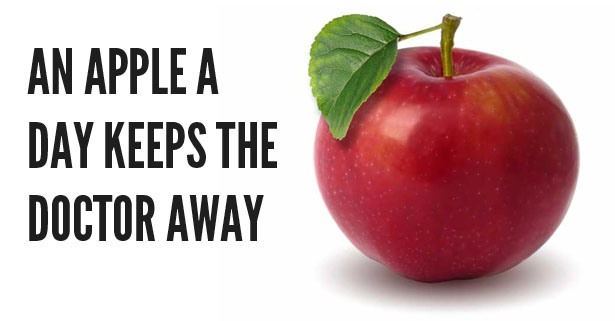 Serving sizes = 15 grams carb
14
Dairy:
1 cup milk or plain yogurt
1 cup soy milk
¾ cup light yogurt
Starchy vegetables:
½ cup corn, peas, potatoes
1 cup winter veggies
½ cup beans, lentils
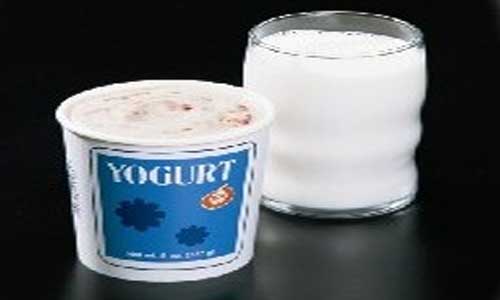 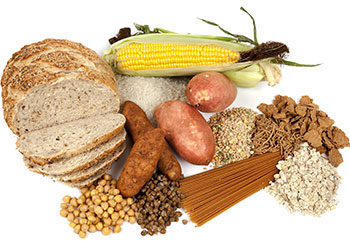 Sweets
15
Americans eat too much refined sugar!  
On average we eat: 
20 teaspoons of added sugar per day
6 lbs of added sugar per month
68 lbs per year
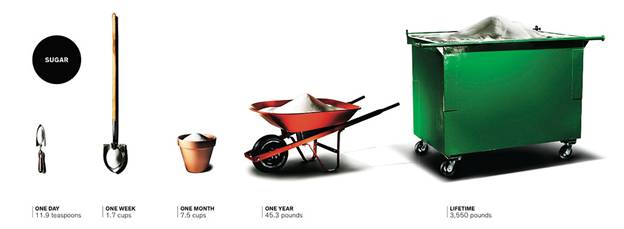 20 tsp./day   per week     6#/month         68# per year                          per lifetime
Carbohydrates
How much do you need?
Women
30-45 grams per meal
0-15 grams per snack
Men
45-60 grams per meal
15-30 grams per snack 
How do you count carbs?
Nutrition fact labels
Calorieking.com or Calorieking smart phone app or Calorie King book
NOTE: WFPB plan often don’t require counting carbs
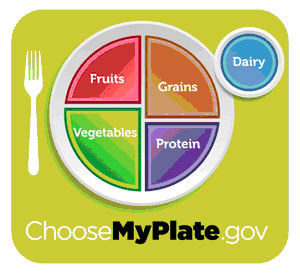 Nutrition Facts Label
17
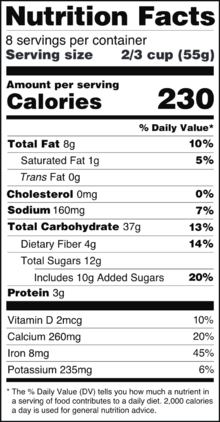 Carbs in your Meal Planning
Fruit and/or a vegetable with every meal 
An intact whole grain or starch with every meal 
A protein with every meal
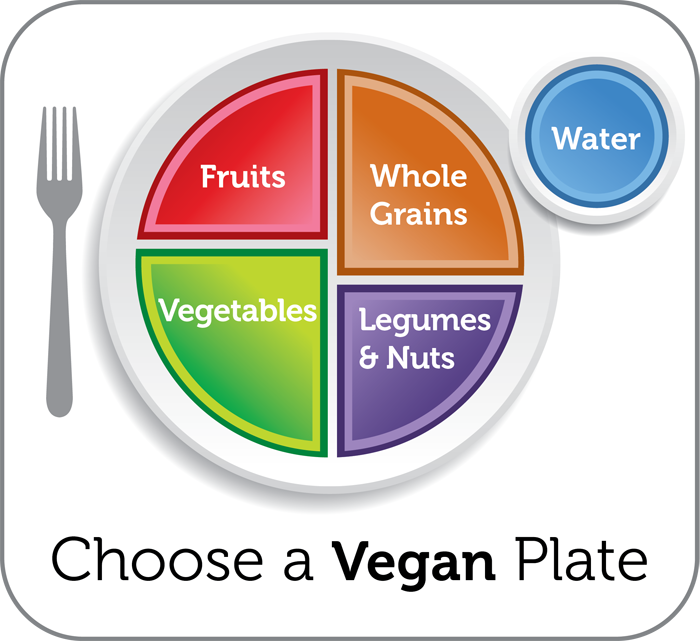 18
Breakfast Carbs
19
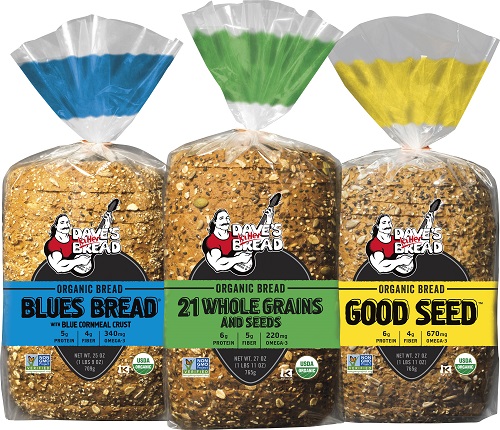 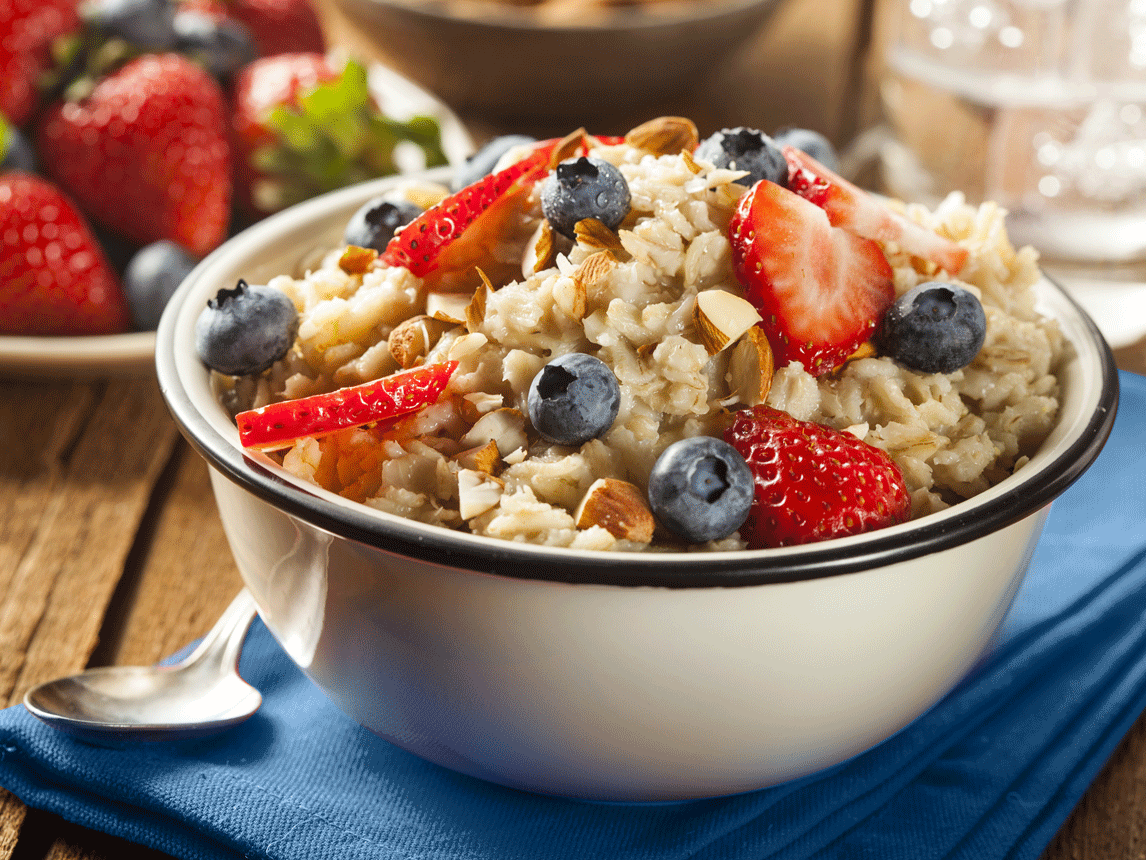 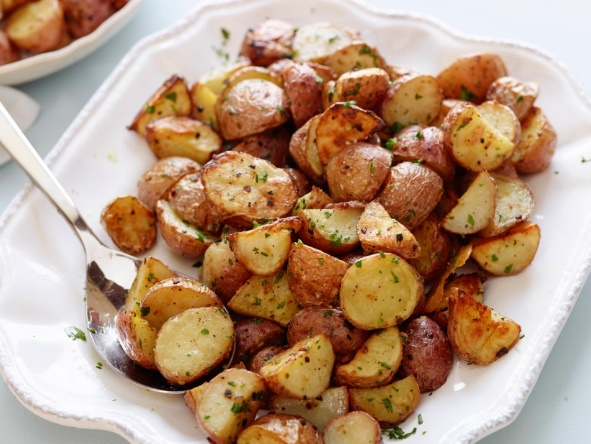 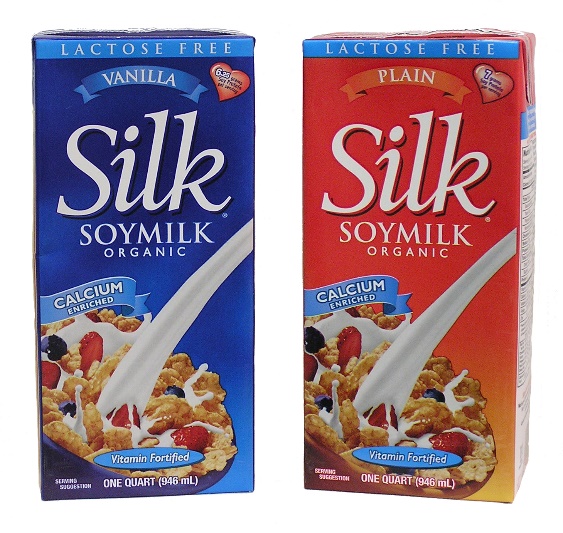 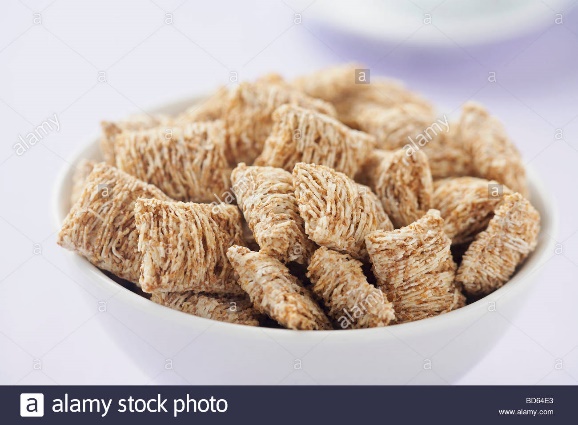 Lunch Carbs
20
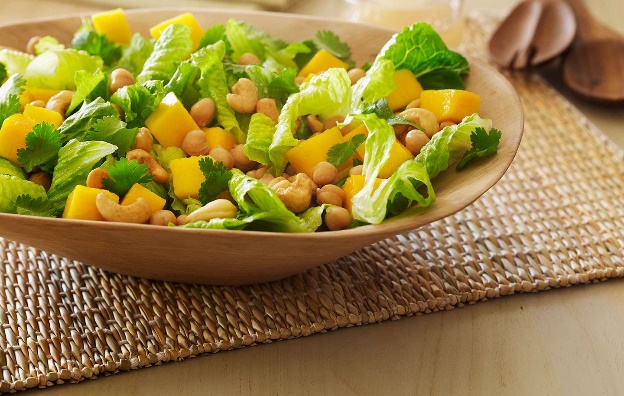 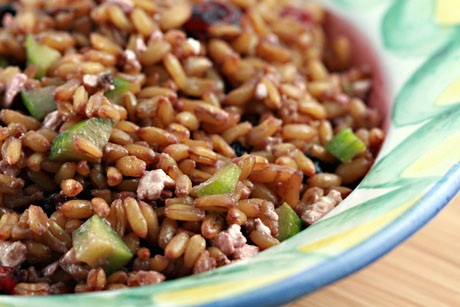 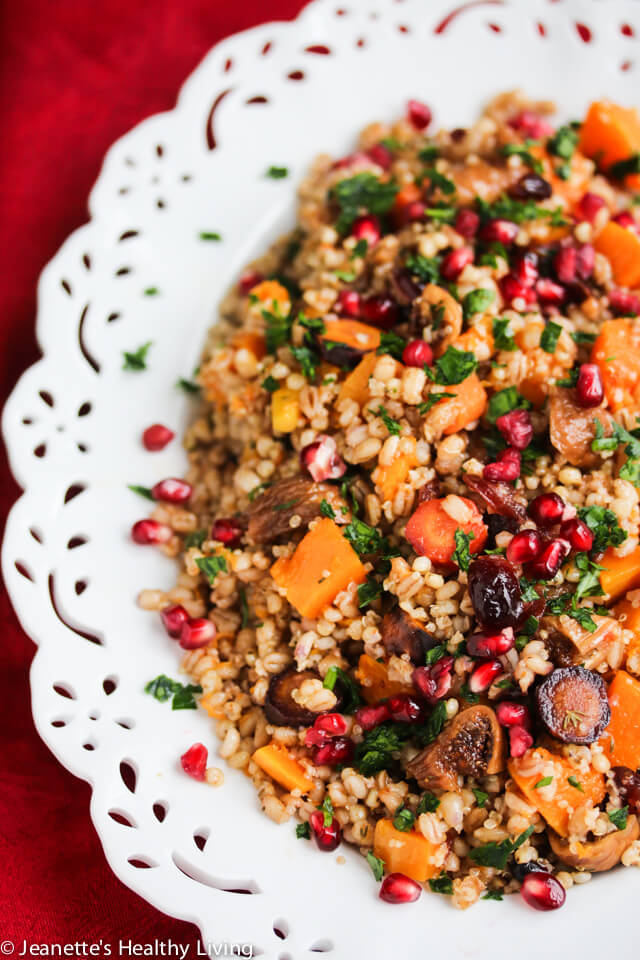 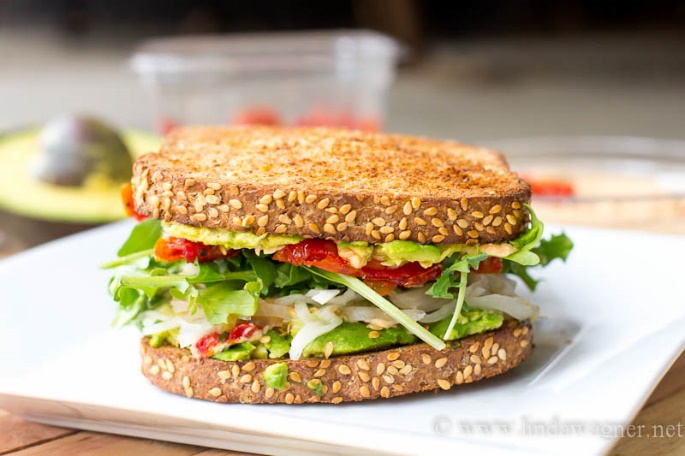 Dinner Carbs
21
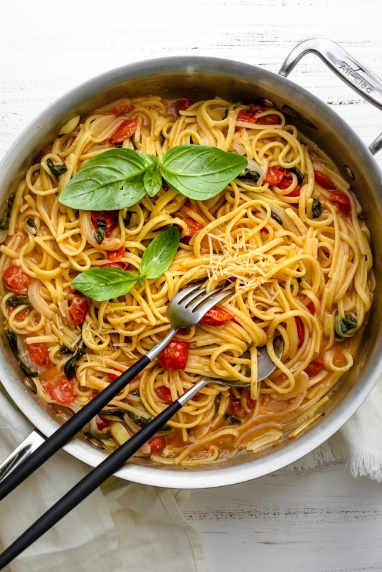 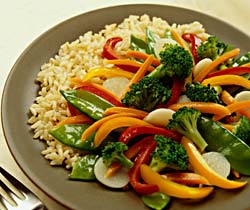 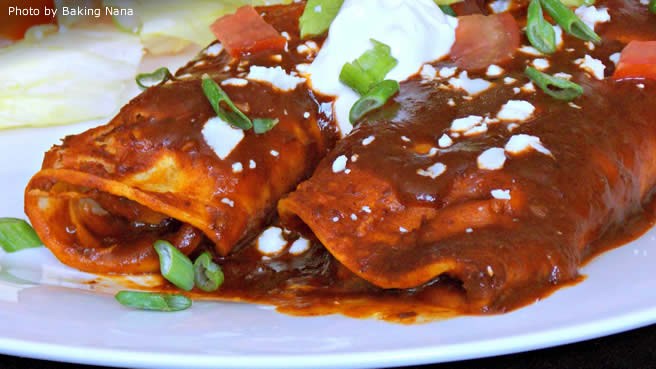 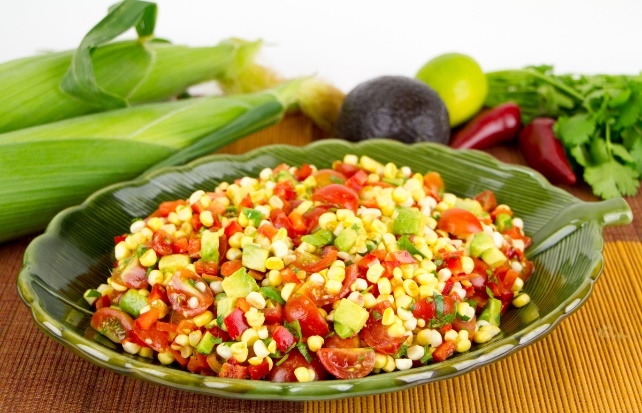 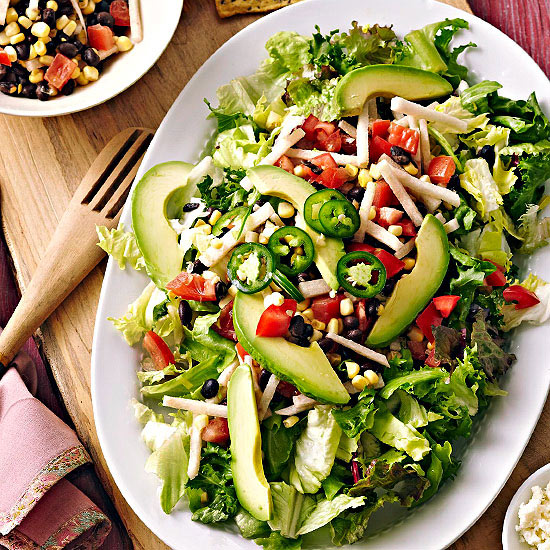 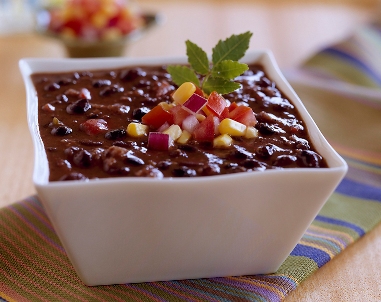 Bottom Line
Good quality carbs are important part of diet
Aim for whole, real-food carbs
High fiber, intact grains are slow to raise blood sugars
For diabetes, you may need to budget carbs
Test before and after a meal to see the effects of carbs on blood sugars
Be carb careful
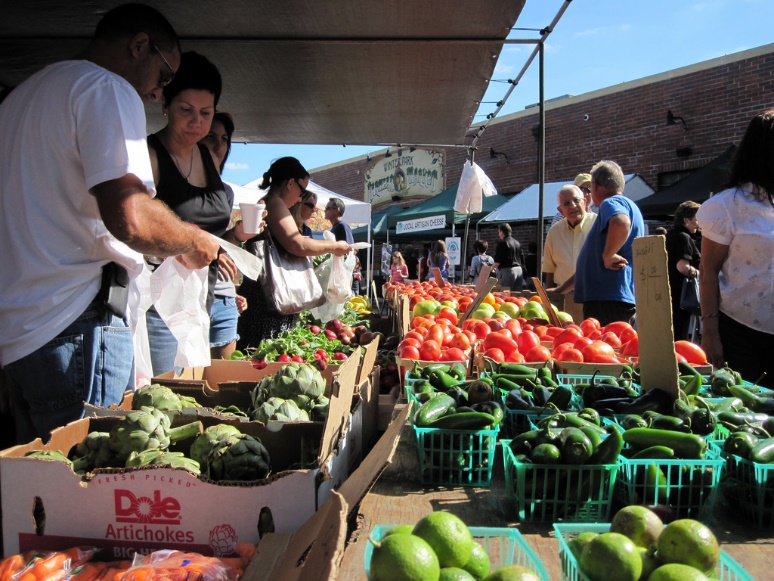 Macaroni & Cheese
INGREDIENTS
1 large russet potato, peeled and cut into ½-inch cubes (1½ cups)
1 cup chopped carrots
½ cup chopped yellow onion
1 teaspoon ground turmeric or 1 tablespoon finely chopped turmeric root
3 cloves garlic, minced
½ cup raw cashews
½ cup nutritional yeast
1 teaspoon sea salt (optional)
4 ounces dried whole-wheat or gluten-free pasta
Freshly ground black pepper
Thank you!
Debbie Lucus, MS, RD, CDCES
dlucusrd@gmail.com
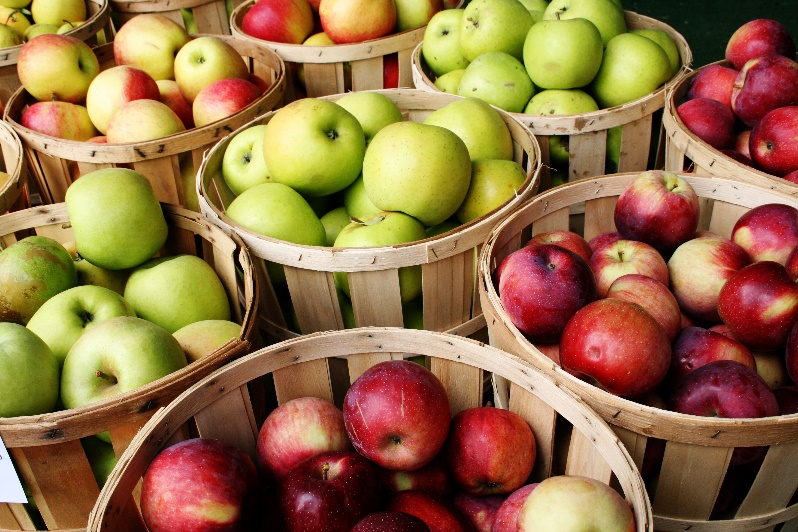 24